Gravitáció
A gravitációs gyorsulás mérése különböző eszközök segítségével
Audacity
Az esés időtartamának meghatározása hangérzékeléssel (Audacity program).
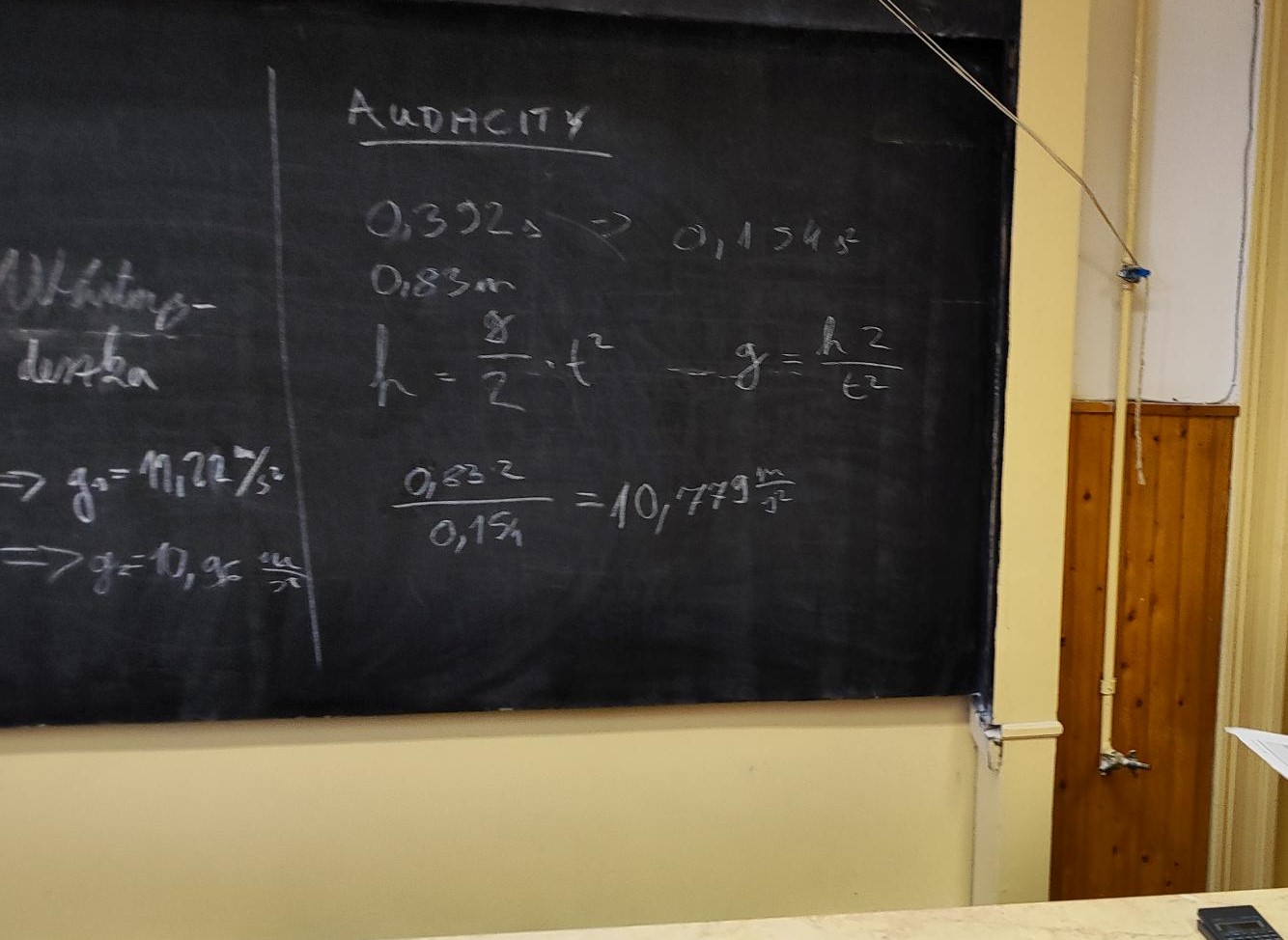 Matematikai inga
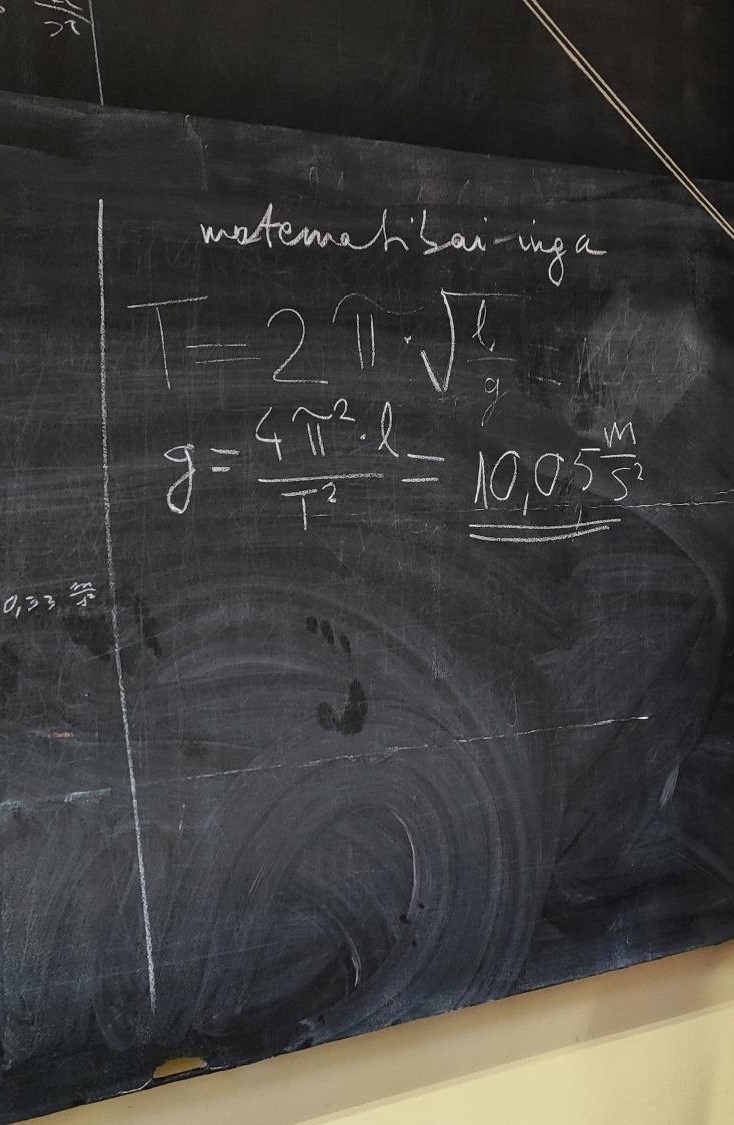 Az inga kilengéséből (az inga hossza és a periódusidő ismeretében) egy képlettel meghatározható g értéke.
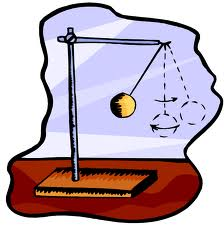 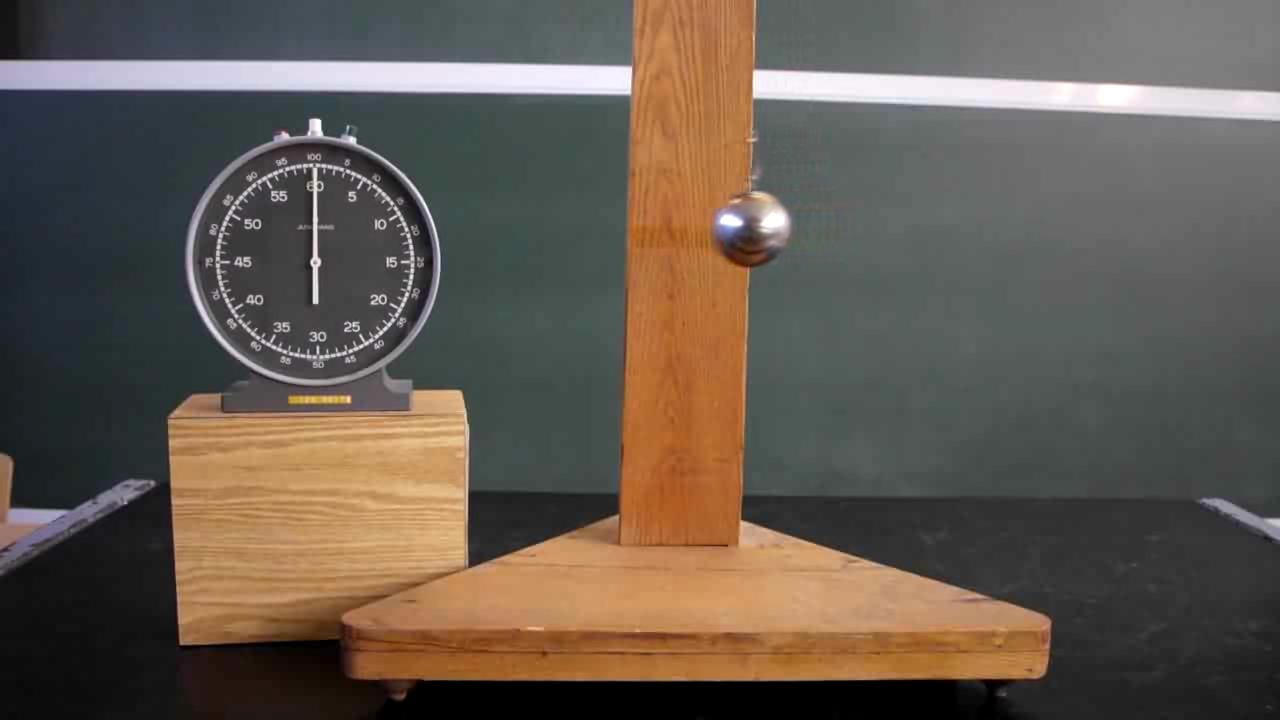 Whiting-deszka
A deszka periódusidejének és a golyó által megtett útnak ismeretében meghatározható g értéke.
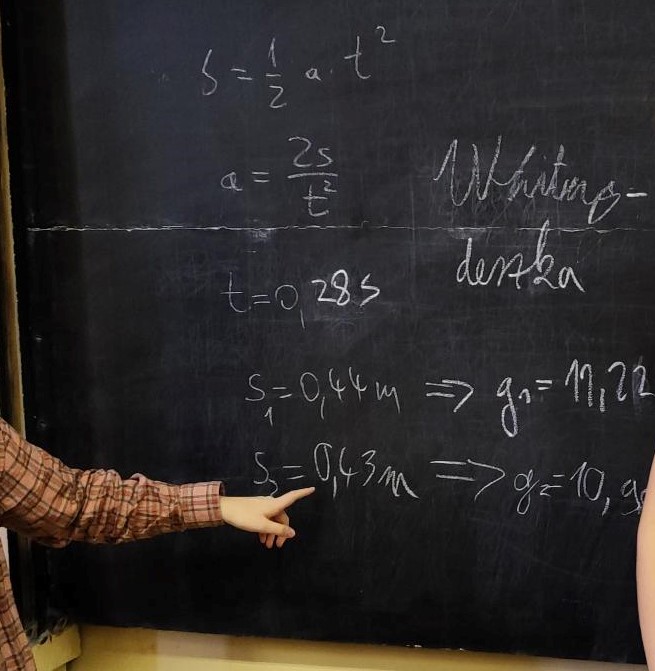 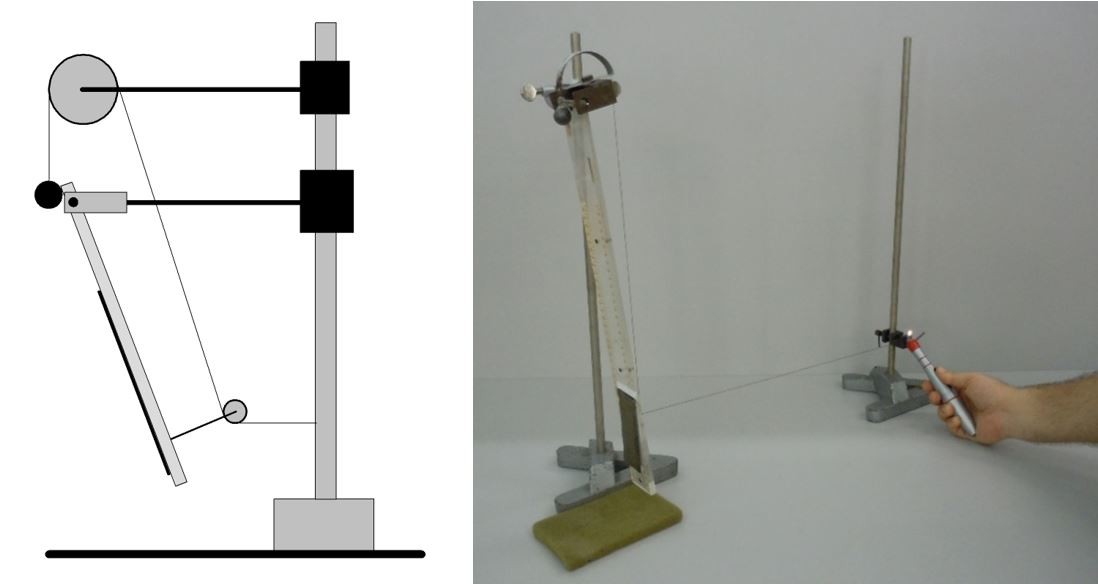 Párkányi-féle ”golyótojó”
A szerkezet golyókat ejt le egymás után, majd amikor egy leesik, akkor indítja a következőt. A golyók leeséséhez szükséges időből megállapítható g értéke.
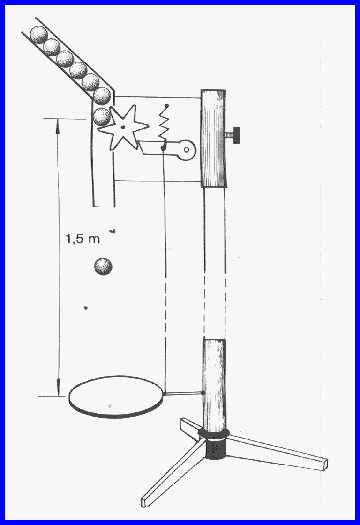 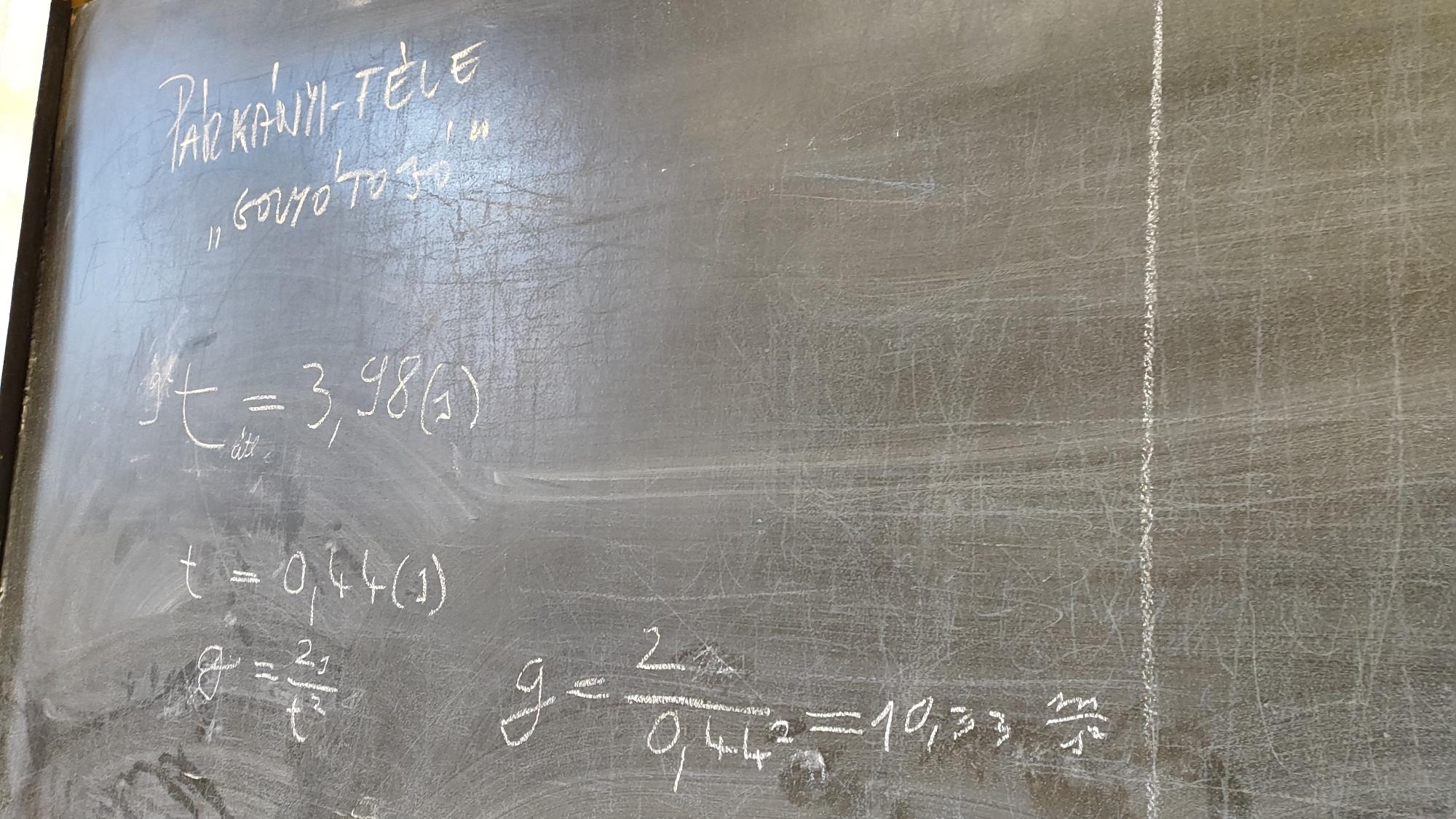 Múzeum látogatás
Eötvös Loránd Emlékgyűjtemény
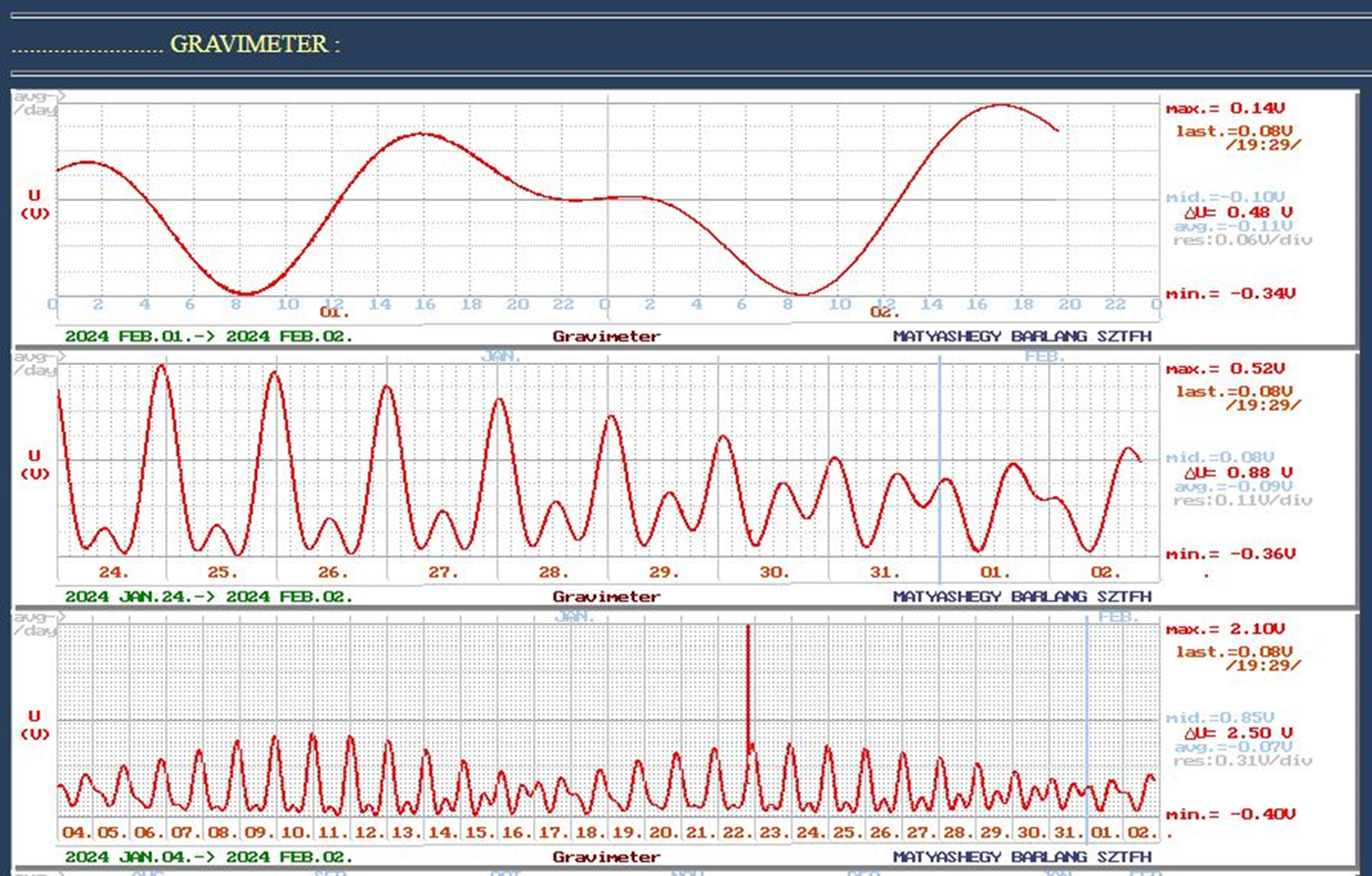 Eötvös Loránd személyes hagyatékai, laboratóriumi eszközei, alkotásai 
Továbbá geofizikai kutatóeszközök
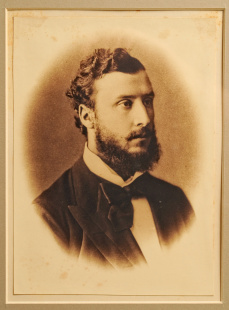 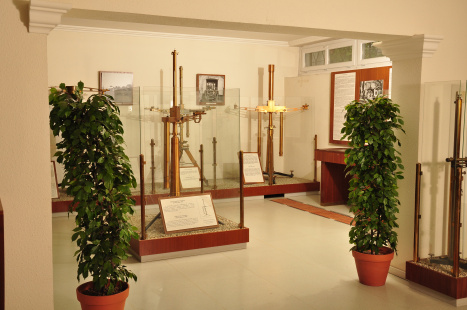 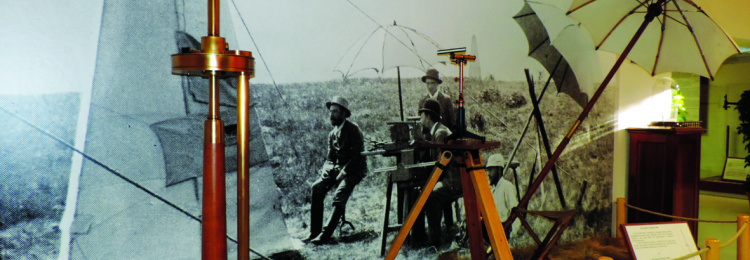 Köszönjük a figyelmet!